Modeling
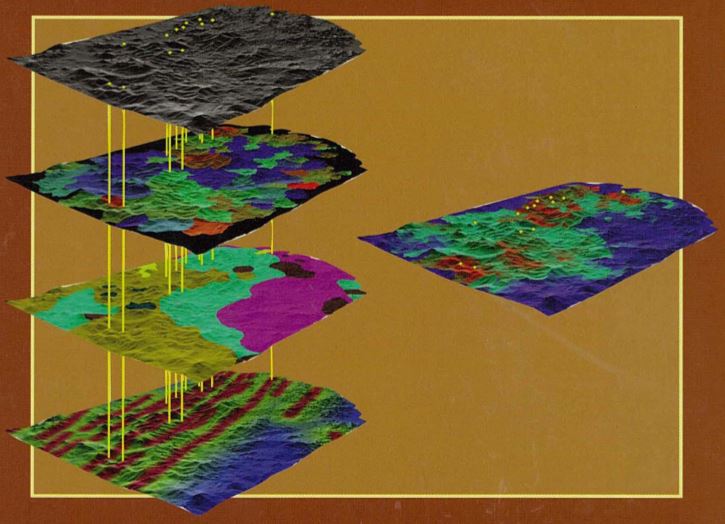 Copper  Potential by Nadia Caira
Source: Carranza (2008)
Modeling Copper Potential - Using a Desktop GIS and Esri’s Web GIS Suitability Modeler widget: An Example from the Southwest Porphyry Copper Province of the United States and México
Advisor : Ryan E. Baxter
Presentation Outline
Results and Conclusions
Introduction/Background
Modeling Approach
Mineral Potential Mapping (what, why?)
Model (s) Evaluation
Overlay Analysis Tools
State of
Research
Multi-Criteria 
Index Overlay
Expected Outcomes
Study Area 
Project Workflow
Desktop-GIS (WRO)
Limitations
Future Work
Web-GIS (WRO)
Copper Model
Data-sets
Stages in Mineral Exploration
Project Focus
Resource/Reserve Evaluation
Area Selection
Target Generation
Regional-scale to a Local-scale
Mineral sought
Estimation of grade and tonnage
Geoscience data-sets integrated
Geological model
Systematic drilling
Decision to mine
Anomaly definition
Permissive regions
Mineral resource classification
Significant anomalies
Ore reserve classification
Knowledge of an area
Why Map Copper Potential ?
Global population IS growing
 Mineral consumption IS increasing (hybrid electric)
 HEV’s (85 lbs Cu), PHEV’s (132 lbs Cu), BEV’s (183 lbs)
 Third world countries DO rely on their mineral resources to sustain economic development
 To guide mineral exploration teams, stakeholders
 To enhance discoverability worldwide
Mineral Potential Mapping Scenario
Integration of features
Multi-source data-sets
Choose predictive criteria
Weight predictive criteria
Combine data-driven or knowledge-driven approach
Input data-sets
Source: Google maps
Mineral Potential GIS Layer Input
Prospective
Mineral deposit location (point)
Lithology distribution (polygon) 
Structural features (polyline)
(d) Copper element anomalies (polygon)
(e) Pathfinder element anomaly (polygon) 
(f)  Hydrothermal alteration (polygon)
(g) Aeromagnetic-inferred structures (polyline)
(h) Aeromagnetic anomaly (polygon)
(i) Mineral potential map
(Li et al., 2018)
New exploration targets
State of  Mineral Potential Mapping
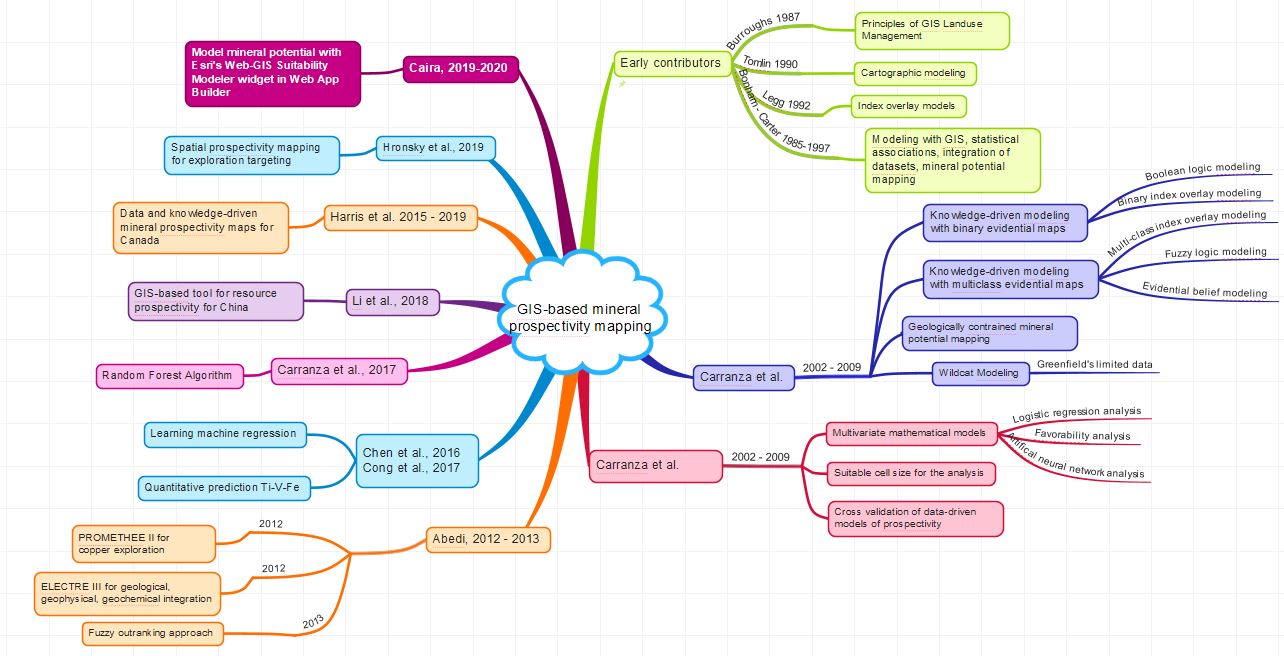 What is a Porphyry Copper Model ?
Most sought-after-target 
Found along subduction zones
SW. USA-N. Mex, Chile-Peru
Copper found in porphyry belts
Density fifteen per 100,000 km2 
At unique fault intersections
Porphyry magma rises (6 km)
Erosion level in study area
Source: Sillitoe, 2010
The Study Area (1 million square km)
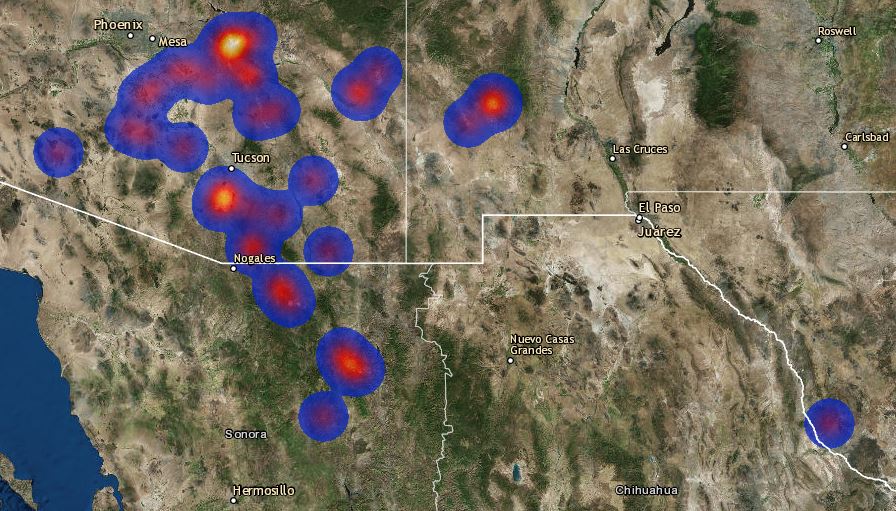 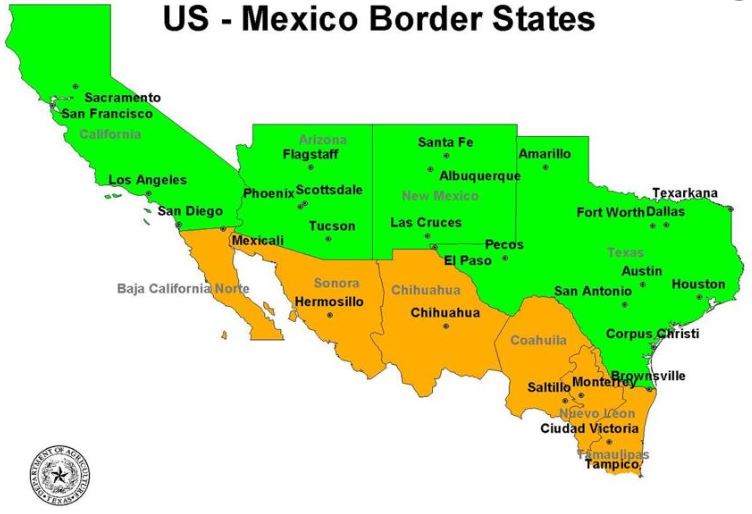 Source:  Esri’s Web AppBuilder (imported zipped shapefile of world copper deposits USGS)
Project Workflow
Data Modeling Techniques
Bivariate, Multivariate, Deduction, Predictive, Deduction, Deterministic, Empirical, Heuristic, Mathematical, Mechanistic, Probabilistic, Qualitative, Quantitative, Statistical, Theoretical, and as well as
Data-driven and Knowledge-driven
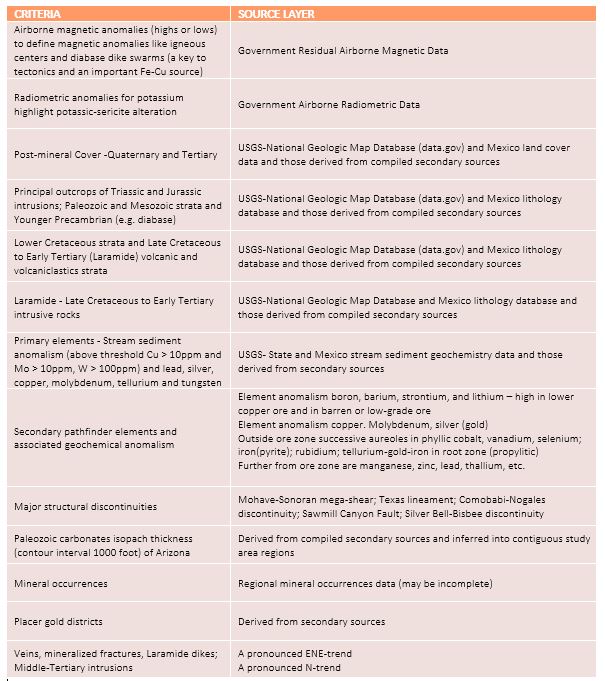 Data Integration
Data extent
 Spatial resolution
 Quality and accuracy
 Temporal resolution
 Privacy
Model Environment - A Desktop GIS
Access to many spatial analyst tool-sets
 Create complex analytical models 
 Data-driven tools: deep learning, training data, random tree classifier, max likelihood
Knowledge-driven tools: interpolation, overlay
What are the Overlay Analysis tools ?
Overlay Analysis Tools Desktop GIS
Multi-criteria spatial modeling problem solving
 Fuzzy membership (math), binary (scale 0-1)
 Fuzzy raster overlay tool (combine FMR)
 Weighted raster sum tool (no evaluation scale)
 Weighted raster overlay tool (reclass to a common evaluation scale) for a rated output
Model Environment- Build Web GIS app
Extends reach desktop-GIS in shareability (apps) 
Web AppBuilder, build apps, no programming
Access information, lower cost, no expertise 
 Cross platforms (desktop and mobile browsers) 
Create your app to suit your model need
Configurable widgets in a designer  platform
+30 ready widgets, new are downloadable (e.g. Suitability Modeler widget WRO)
Weighted Raster Overlay Desktop-GIS
Define model criteria
Define ranges/values
 Use ‘No-Data’ scale value
Reclassify raster cell values 
Use common scale (1 to 10)
10 is 2x as prospective as 5
Weight (%) by importance
Input criteria * weights are added together

          MODEL VALIDATION
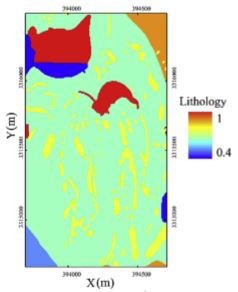 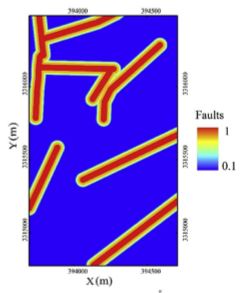 Rated  Cu prospectivity map
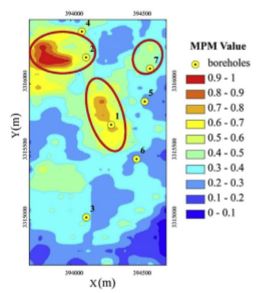 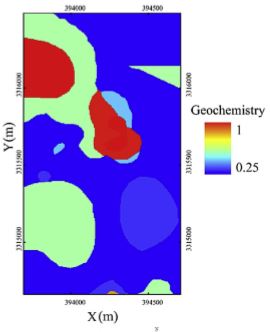 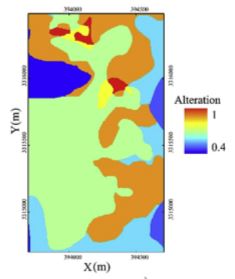 using a common prospectivity scale
Source: Abedi et al.,2017
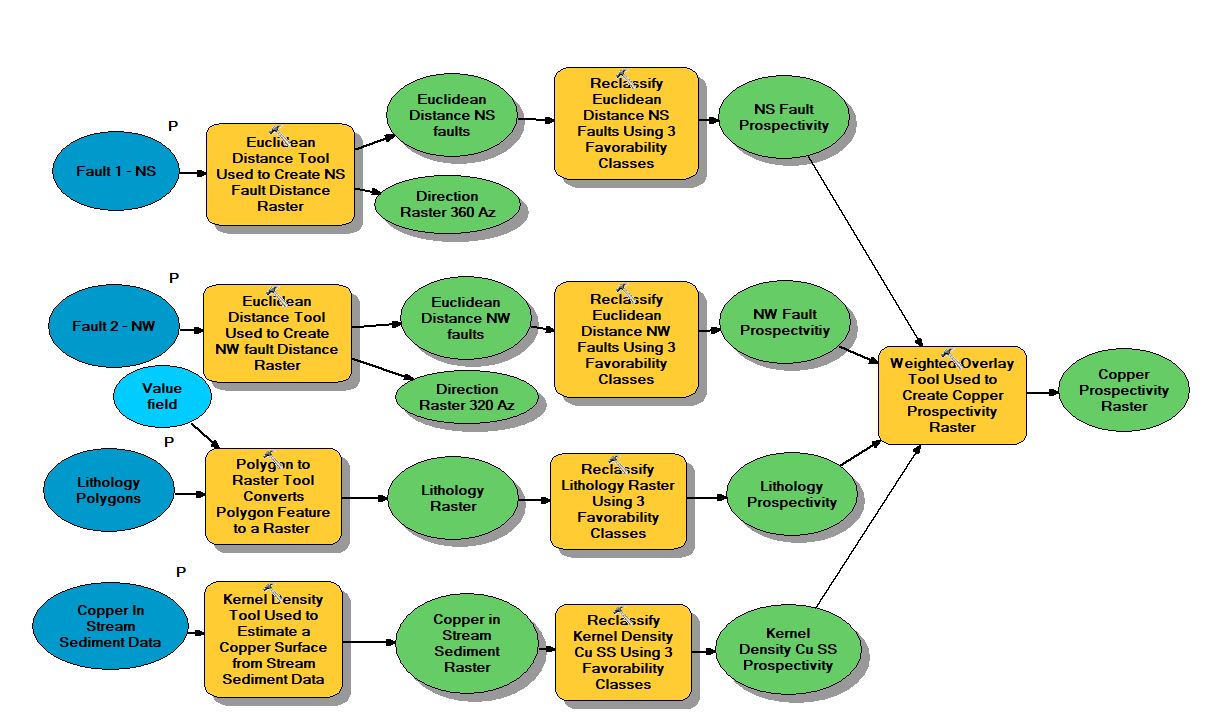 Copper Prospectivity Inputs
Processing Tools
Raster Outputs
Reclassified Evaluation Scale
Raster Inputs for WRO
Weighted Overlay Model
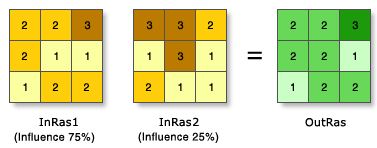 Source: Esri, ArcGIS
Weighted by importance
Single rated output map
Source: Caira, GEOG586
Web-App Key Requirements
User interface design (intuitive, easy to use)
Stores and manages data in spatial database
Accommodate variety of data types/formats
Access to variety of linked visualization tools
Color consideration for visualizations
Adjust cell values + weight % (SMW)
 Web Browser and display settings support
Supports a variety of configurable widgets
Rendered Mineral Potential Model
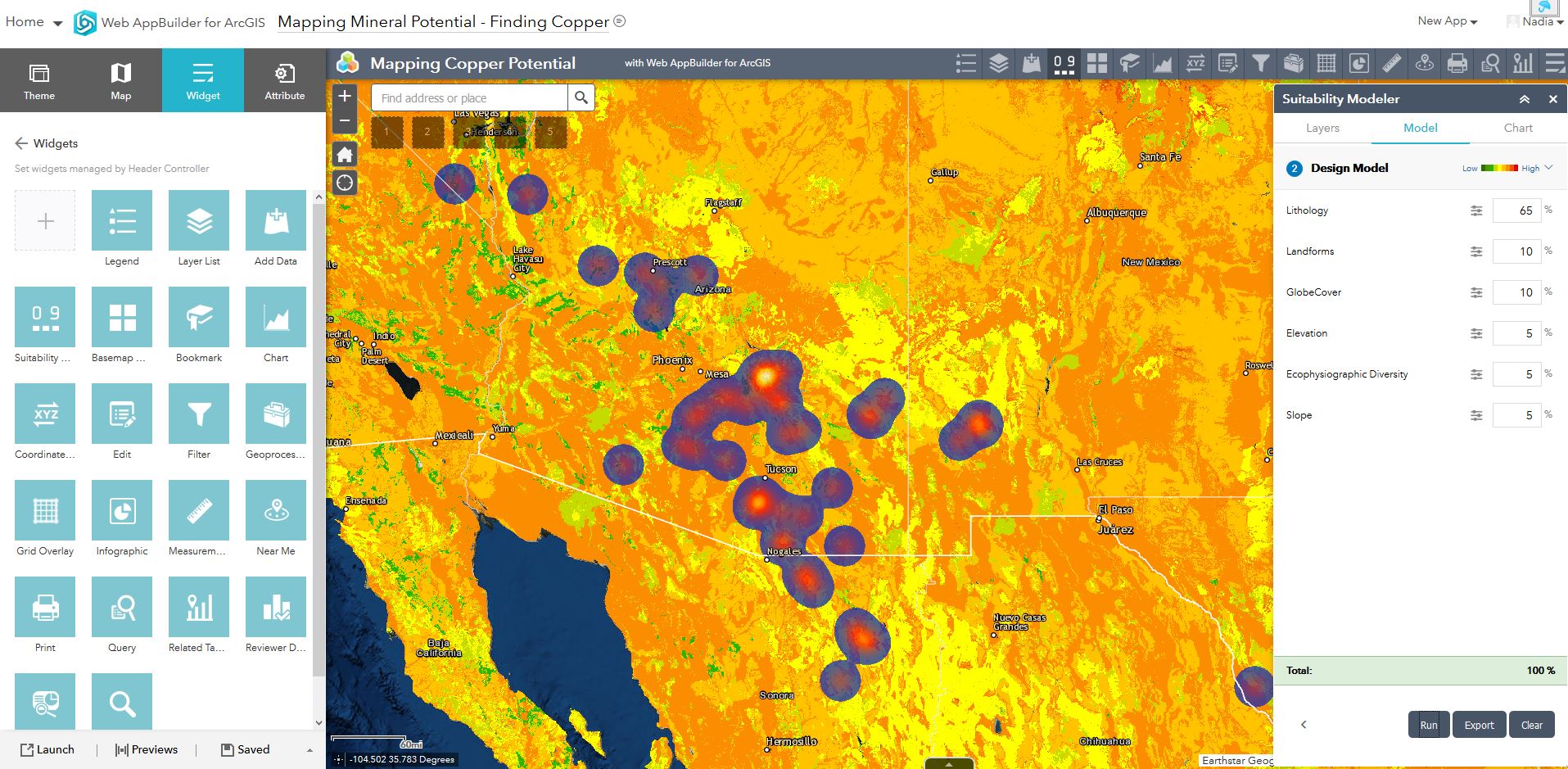 Types of widgets
A Successful  SMW-WRO Model
Uses  a weighted raster overlay
Three layers in this model
Assign a weight (%) by importance
Use chart widget to analyze an attribute
Red to green according to suitability
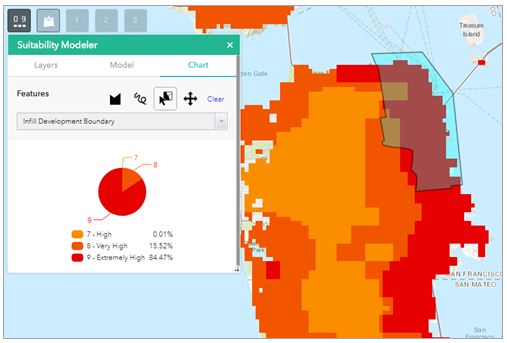 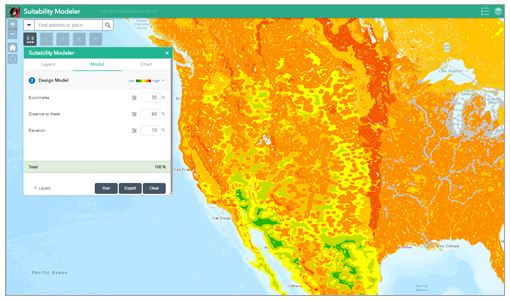 Use-Case Scenario  Web App Tool
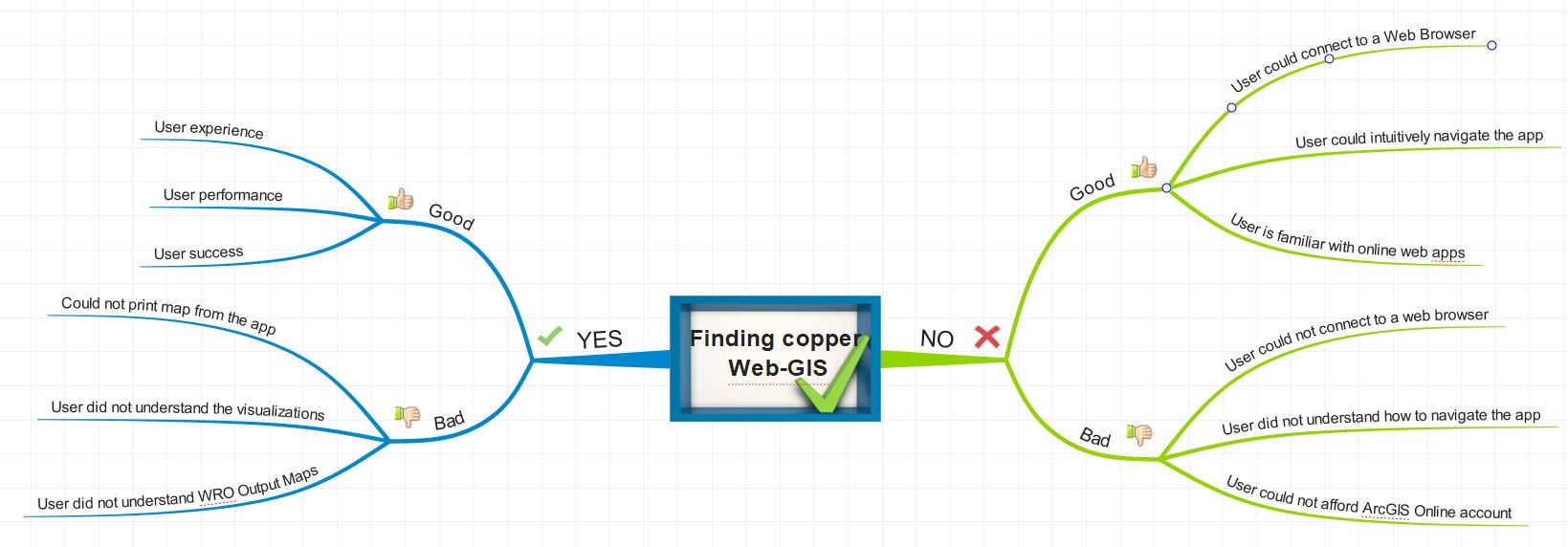 Desktop-GIS vs Web-GIS
Desktop-GIS
NEW targets identified, new information extraction

AREA calculation of new copper prospectivity tracts

ACCURACY of new copper targets (field visit or other)
Web-GIS
NEW targets identified, new information extracted
 
AREA of new copper prospectivity tracts

ACCURACY of new copper targets (field visit or other)
Expected Results in a Desktop-GIS
Advantages
 Access to many other spatial analysis tools as check
 Easier to adjust the model
 Can accommodate more data types/formats
Disadvantages
 Limited map shareability
 GIS expertise required
 More time consuming
FUTURE-test with Fuzzy Logic  or Weighted SUM method
Expected Results  - Web  App
Advantages
Global reach and shareability web apps and maps
Better cross-platform capability, flexibility
Ready maps, layers, analytics
Disadvantages
Single analysis method (WRO)
Limited data types and formats
 Web Browser access required
FUTURE-build a tool for Copper Potential Mapping
Project Workflow Timeline (2019)
Completed
June -July
July-August
September
October
Abstract Submittals - Fall 2019
Esri’s User’s GIS Conf.
Ottawa, ON
October 
16th, 2019
Esri’s User’s GIS Conf.
Vancouver
October 
22nd, 2019
Thank you!

Questions?
Esri’s User’s GIS Conf.
Halifax, NS
November 
5th, 2019
Esri’s User’s GIS Conf.
Regina, SK
November 14th, 2019